This
Last updated 3/23/20
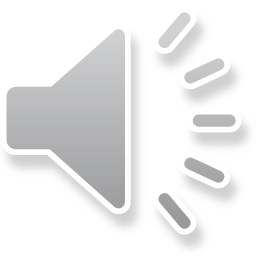 This
This
Unknown to us, every object is assigned a pointer
This pointer is assigned the name this inside the object
The this pointer is also implicitly passed to every member function of an object
Making the reference to the object available
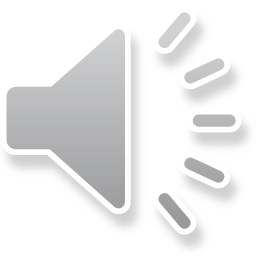 This
This
In this example – the default constructor is OK
The generalized constructor is not OK
Note that r is declared as a formal parameter to the function
This means that the member variable r is hidden
The r=r line does not set the objects member variable
This will not compile
class Circle2 {
// member data
private:
  double r;

// member functions
public:
  Circle2();
  Circle2(double r);
  void setRadius(double r);
  double getRadius(void);
  double calcArea(void);
  double calcCirc(void);
}; // end Circle2 class
Circle2::Circle2() {
  r = 1;
  return;
}

Circle2::Circle2(double r){
  r = r;
  return;
}
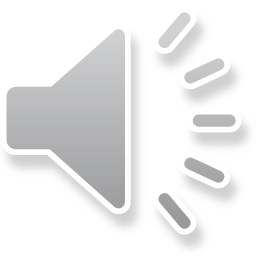 This
This
To get around this problem we can use the this pointer
	this	 	references the objects pointer
	this->var	references the member variable var
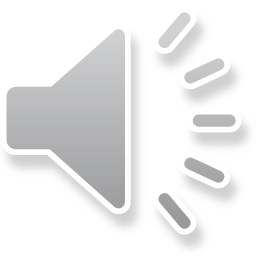 This
This example
/*
 * Circle2.cpp
 *
 *  Created on: Mar 9, 2019
 *      Author: johnsontimoj
 */

#include "Circle2.h"
#include <iostream>// only for printing
using namespace std;// only for printing

#define PI 3.14159

Circle2::Circle2() {
  r = 1;
  return;
}

Circle2::Circle2(double r){
  this->r = r;
  return;
}

void Circle2::setRadius(double r){
  this->r = r;
  return;
}

. . .

void Circle2::printPointer(void){
  cout << "This objects -this- pointer value is " << this << endl;
  cout << "this objects member variable r is " << this->r << endl;
}
/*
 * Circle2.h
 *
 *  Created on: Mar 9, 2019
 *      Author: johnsontimoj
 */
//
// class declaration for Circle2 class
// for ee2510 class notes
//
#ifndef CIRCLE2_H_
#define CIRCLE2_H_

class Circle2 {
// member data
private:
  double r;

// member functions
public:
  Circle2();
  Circle2(double r);
  void setRadius(double r);
  double getRadius(void);
  double calcArea(void);
  double calcCirc(void);
  void printPointer(void);
}; // end Circle2 class

#endif /* CIRCLE2_H_ */
Normally we would not
print in a member function
- for illustration only
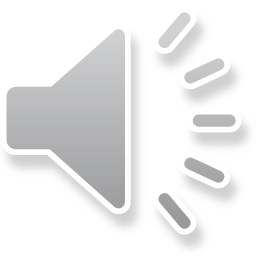 This
This example
/*
 * this_ex.cpp
 *
 *  Created on: Feb 27, 2019
 *      Author: johnsontimoj
 */

/////////////////////////////////////////////
// program to the -this- functionality
////////////////////////////////////////////

#include <iostream>
#include "Circle2.h"
using namespace std;

int main(void){
  double foo;

  /////////////
  // Create an object
  /////////////
  Circle2 obj1;
  obj1.setRadius(5);
  obj1.printPointer();

  system("pause");
  return 0;
}
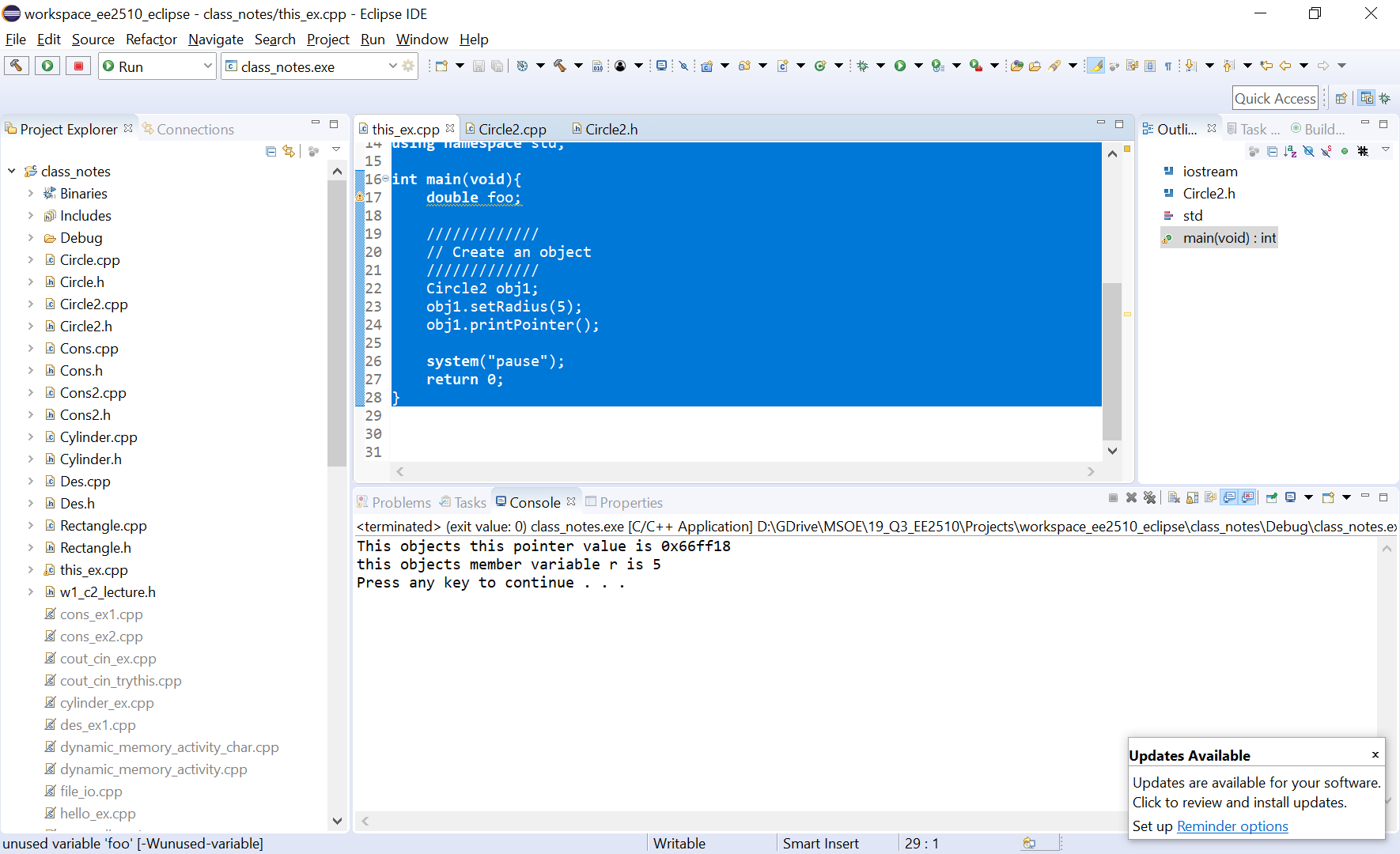 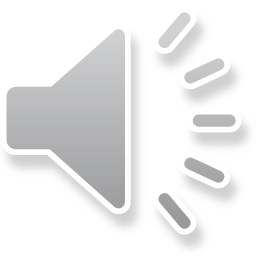